Data Management Framework
Isla McLean (Project Manager)
Steve Beakhust (Programme Manager)
Apollo Gerolymbos (National Data Lead)
Agenda
Background
https://www.firestandards.org/approved-standards/data-management/
Where does this sit within national data projects?
Fire Standards Board
NFCC Digital & Data Programme
Home Office
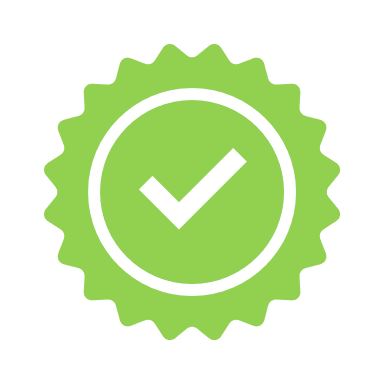 Data Management fire standard
Data Management Framework
National Data Analytics Capability
National Fire Data Collection System
Data landscape map
Leading
Supporting
DMF Scope – product view (draft)
Data Management Framework
7.0
National Datasets
Data Management Toolkit
1.0 
Data Management Guidance
1.1 Defining data
7.1 Reference library for established national dataset definitions
1.2 Data strategy
2.0
Data Competencies
3.0 
Model Data Management Policy(s)
4.0 
Data Ethics Self-assessment
5.0 
Data Maturity Self-assessment
6.0
National templates
1.3 Data collection
3.1 Data collection
2.1 Data literacy matrix
5.1 Data maturity self-assessment tool
4.1 Data ethics self-assessment tool
6.1 Model DSA / MOU
1.4 Data and records management
3.2 Data and records management
2.2 Data role JDs
5.2 Guidance on how to use 5.1
4.2 Guidance on how to use 4.1
1.5 Data storage and retrieval
3.3 Data storage and retrieval
2.3 Guidance on how to use
1.6 Data disposal
3.4 Data disposal
1.7 Data security
3.5 Data security
Product suite
1.8 Data protection
3.6 Data protection
1.1 Data publishing
3.7 Data publishing
Products / outputs
1.10 Data ethics
3.8 Data ethics
1.11 Data sharing
Product components / elements
3.9 Data sharing
1.12 Quality assurance
3.10 Quality assurance
1.13 Data analytics
Approach
High level timeline
6 to 18-months*
*individual products may develop at different paces
*policy development dependent on NFCC model policy review timeline

Key SME involvement
TechUK Involvement
Data Security: This section will recommend that the FRSs have an Information Security Management System. It reads:
“Having an information security management system would provide a systematic approach to managing sensitive company information so that it remains secure. It includes people, processes and IT systems by applying a risk management process (ISO website). 
The information security system should include processes and policies which are recommended by the ISO standard which can be found here:  (insert link)
If you do not have an ISMS then as a minimum you should have the following in place:”
Not all FRS can afford a ISMS, and therefore we want to list the basic security measure they should have in place, should they be unable to afford a system. Currently this list is…
TechUK Involvement continued…
Policies and guidance for staff for data handling in the office and on the move. For example, having a training programme for existing and new staff, having a clear desk/screen policy, using a PIN when printing, and handling instructions for personal/sensitive information. 
Storage and secure transmission of data, including policies on use of removable media, encryption in transit etc 
Controlling access to premises and hardware, including limited access to secure locations such as server rooms.    
Secure storage and disposal 
Process in place for mitigating and reporting data security incidents – see section below. 
Password policy and access control including management of leavers movers and joiners implementing the good practice of least privilege, see below for further detail.  
Classification of information including protective marking 
Security of processing by data processors – contracts in place and due diligence before entering into contracts both internally and externally including supply chain management 
Technical controls and vulnerability management: firewalls, anti-virus anti malware, logging and monitoring user and system activity. As a minimum, put in place basic technical controls such as those covered in established frameworks such as Cyber Essentials.
TechUK Involvement continued…
It would be useful for suppliers within TechUK to review the above list and give comment on what a basic ISMS would/should provide. Considering the reality that FRS range is size and resource and therefore the guidance has to be the very minimum an FRS needs to achieve for data security. 

END